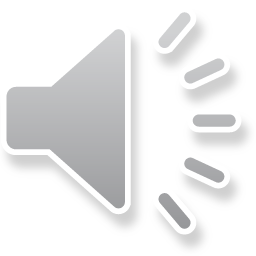 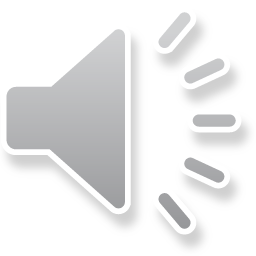 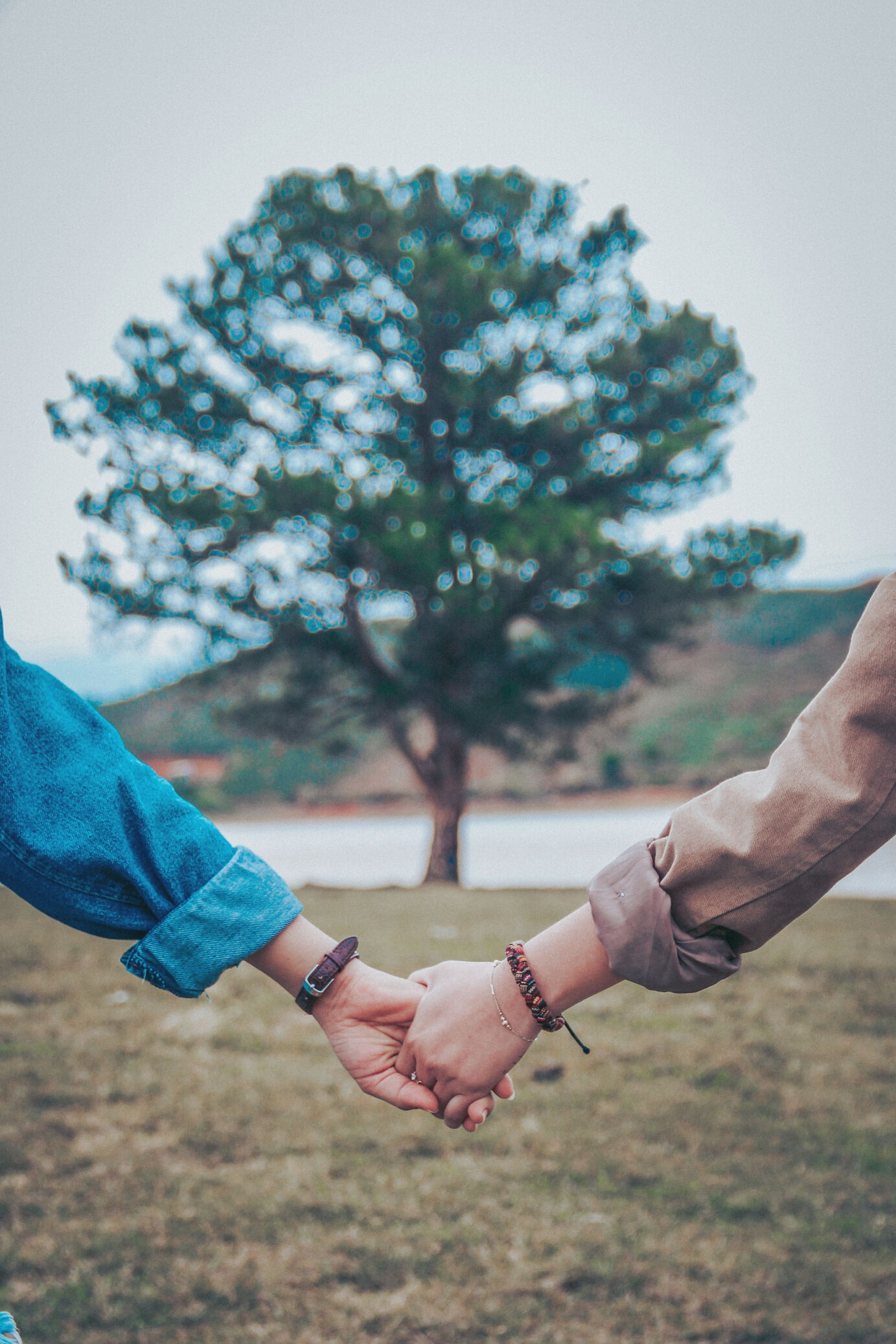 Caring for Each Other Side by Side
Inspirations 2020-22
ALL GOD'S PEOPLE SHOULD CARE FOR ONE ANOTHER AND FOR THOSE STILL OUTSIDE OF HIS KINGDOM
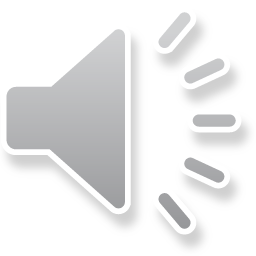 ‘… GOD HAS SO COMPOSED THE BODY, GIVING GREATER HONOUR TO THE PART THAT LACKED IT, THAT THERE MAY BE NO DIVISION IN THE BODY, BUT THAT THE MEMBERS MAY HAVE THE SAME CARE FOR ONE ANOTHER.' 
1 CORINTHIANS 12:24-25
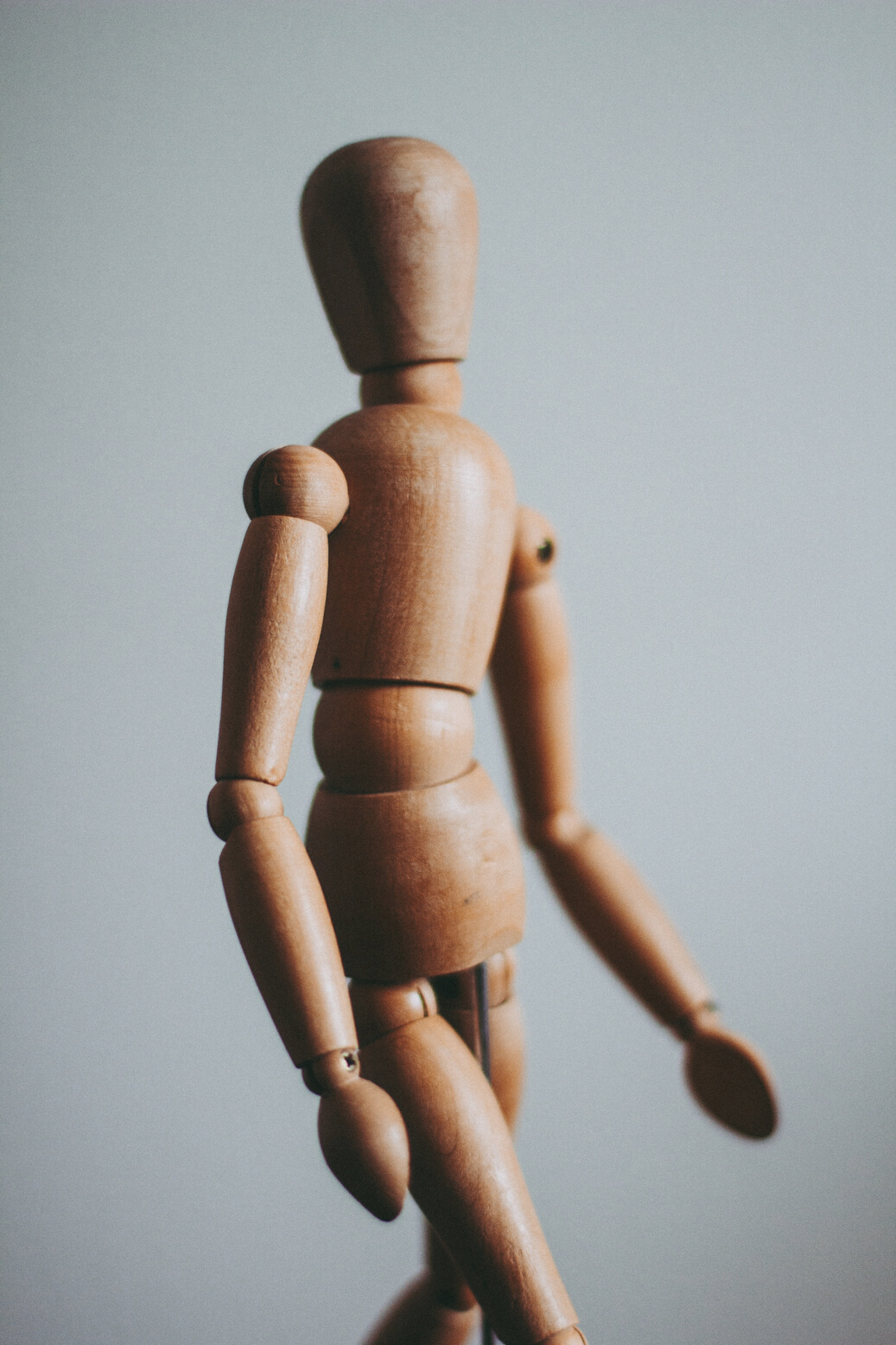 Think of the intricacies of your design.
“A NEW COMMANDMENT I GIVE TO YOU, THAT YOU LOVE ONE ANOTHER: JUST AS I HAVE LOVED YOU, YOU ALSO ARE TO LOVE ONE ANOTHER. BY THIS ALL PEOPLE WILL KNOW THAT YOU ARE MY DISCIPLES, IF YOU HAVE LOVE FOR ONE ANOTHER.”
JOHN 13:34-35
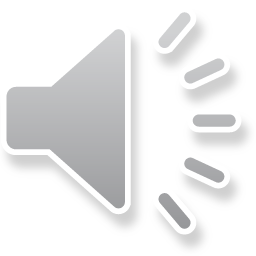 Who should we love?
Other Christians
Our neighbours
'SO THEN, AS WE HAVE OPPORTUNITY, LET US DO GOOD TO EVERYONE, AND ESPECIALLY TO THOSE WHO ARE OF THE HOUSEHOLD OF FAITH.' GALATIANS 6:10
“WHICH OF THESE THREE DO YOU THINK PROVED TO BE A NEIGHBOUR TO THE MAN WHO FELL AMONG THE ROBBERS?”
HE SAID, “THE ONE WHO SHOWED HIM MERCY.” AND JESUS SAID TO HIM, “YOU GO, AND DO LIKEWISE.”
LUKE 10:36-37
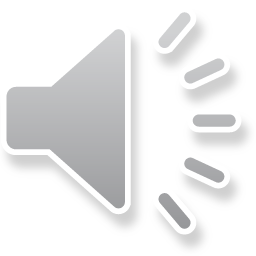 In obedience
As unto him
'IT IS THE LORD CHRIST YOU ARE SERVING.'
COLOSSIANS 3:24
"THIS IS MY COMMAND: LOVE EACH OTHER." JOHN 15:17
Why should we love?
For his glory
For unity
'SO THAT IN ALL THINGS GOD MAY BE PRAISED THROUGH JESUS CHRIST.'
1 PETER 4:11
'SO THAT THE BODY OF CHRIST MAY BE BUILT UP UNTIL WE ALL REACH UNITY IN THE FAITH'
EPHESIANS 4:12-13
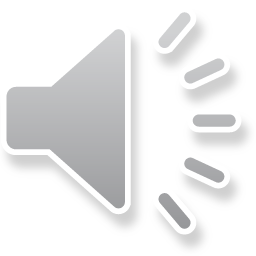 Deeply
In action
'LOVE ONE ANOTHER DEEPLY FROM THE HEART.' 
1 PETER 1:22
'LET US NOT LOVE WITH WORDS OR TONGUE BUT WITH ACTIONS AND IN TRUTH'
1 JOHN 3:18
How should we love?
Unselfishly
EACH OF YOU SHOULD LOOK NOT ONLY TO YOUR OWN INTERESTS BUT ALSO TO THE INTERESTS OF OTHERS.’
PHILIPPIANS 2:4
In sincerity
'LOVE MUST BE SINCERE.'
ROMANS 12:9
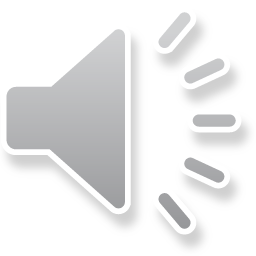 Relational
Compassionate
'REJOICE WITH THOSE WHO REJOICE; WEEP WITH THOSE WHO WEEP.‘
ROMANS 12:15
'IF ONE PART SUFFERS, EVERY PART SUFFERS WITH IT.‘
1 CORINTHIANS 12:26
What does this love look like?
Supportive
Patient
'BEAR ONE ANOTHER’S BURDENS, AND SO FULFIL THE LAW OF CHRIST.'
GALATIANS 6:2
'LOVE IS PATIENT, 
LOVE IS KIND.'
1 CORINTHIANS 13:4
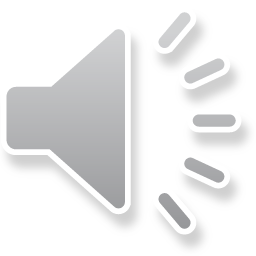 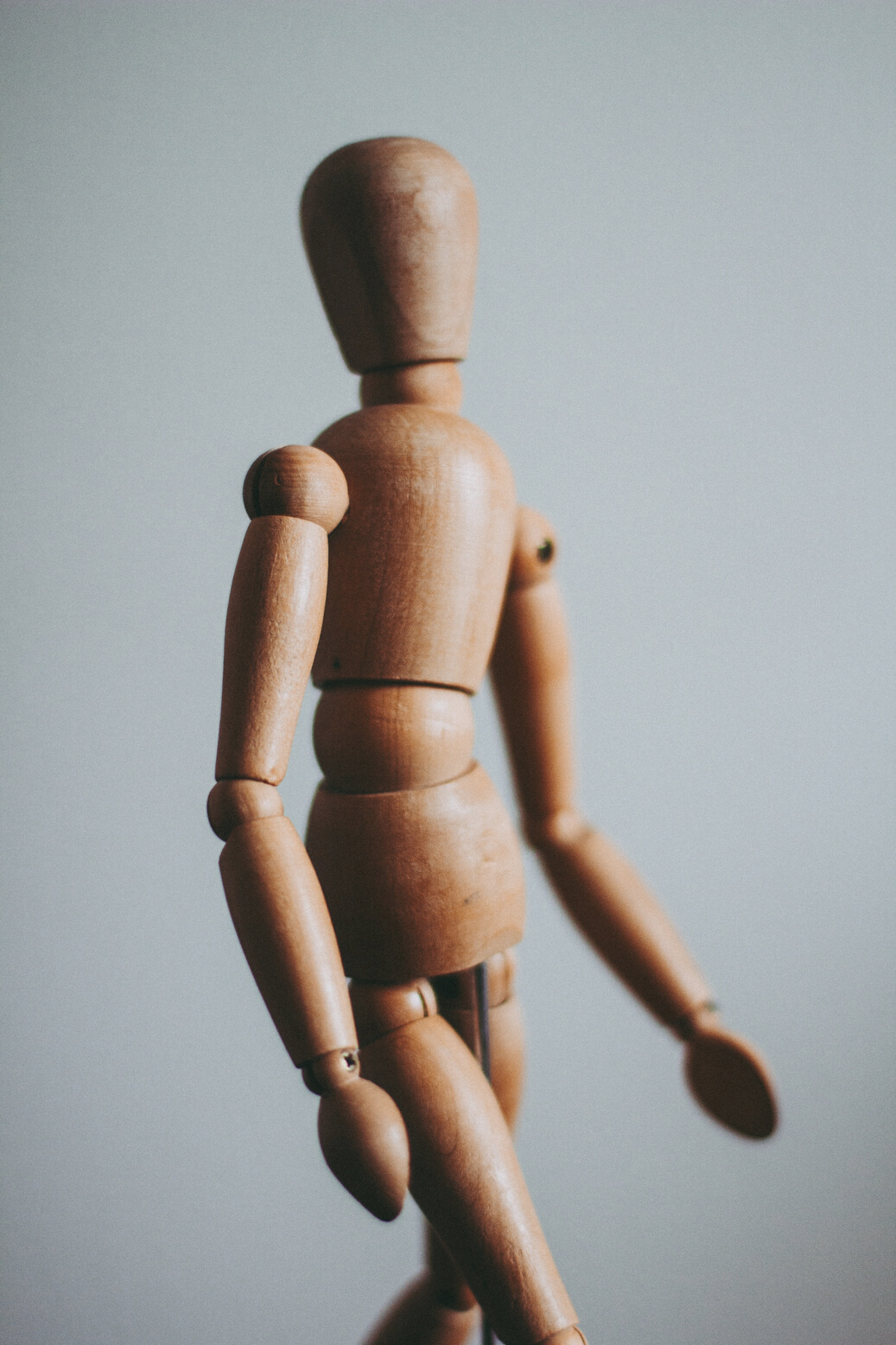 ‘… GOD HAS SO COMPOSED THE BODY, GIVING GREATER HONOUR TO THE PART THAT LACKED IT, THAT THERE MAY BE NO DIVISION IN THE BODY, BUT THAT THE MEMBERS MAY HAVE THE SAME CARE FOR ONE ANOTHER.' 
1 CORINTHIANS 12:24-25
Where do we begin?
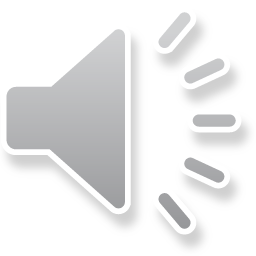 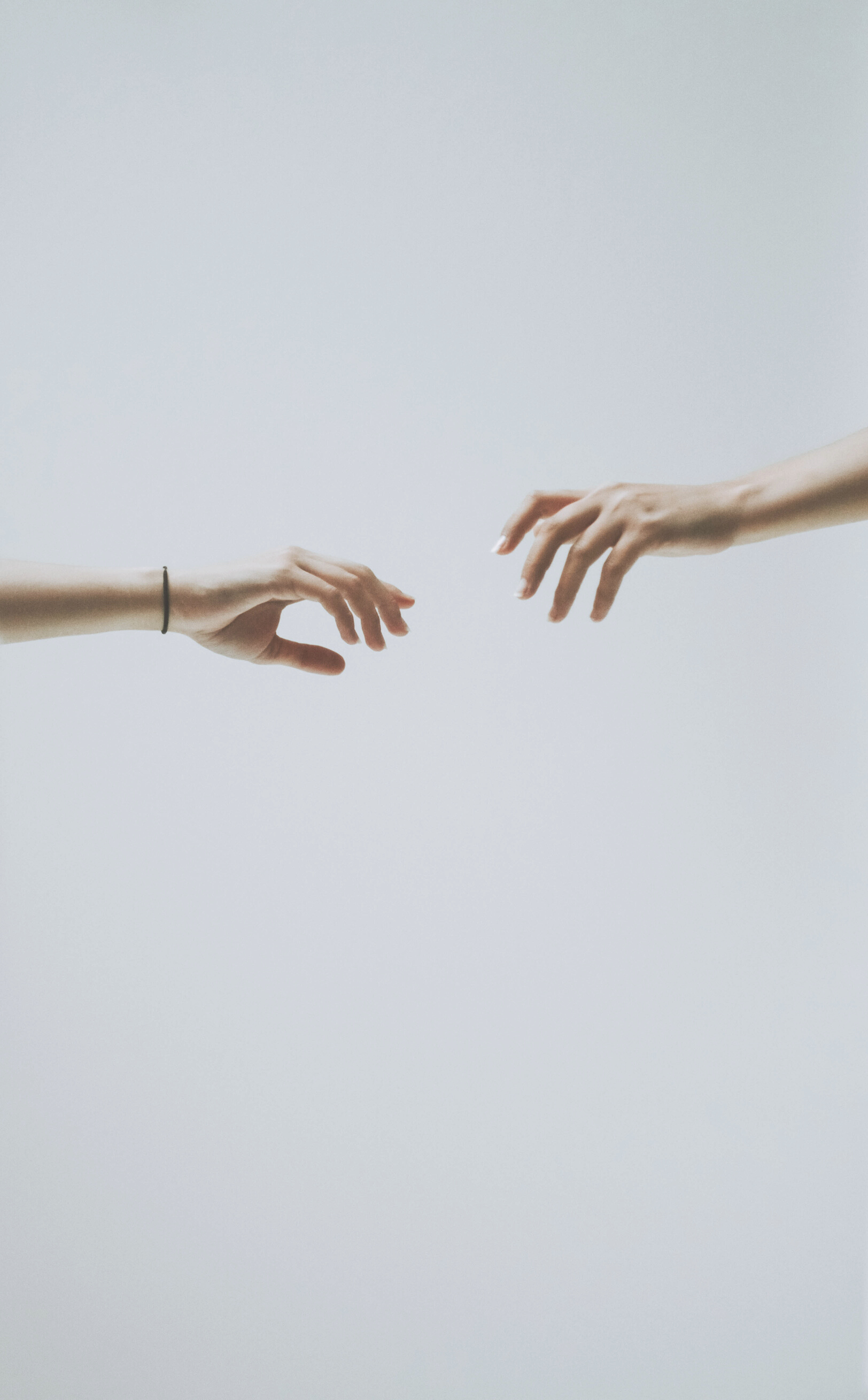 USING YOUR ARMS AND HANDS
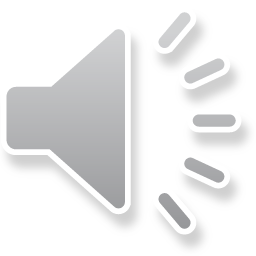 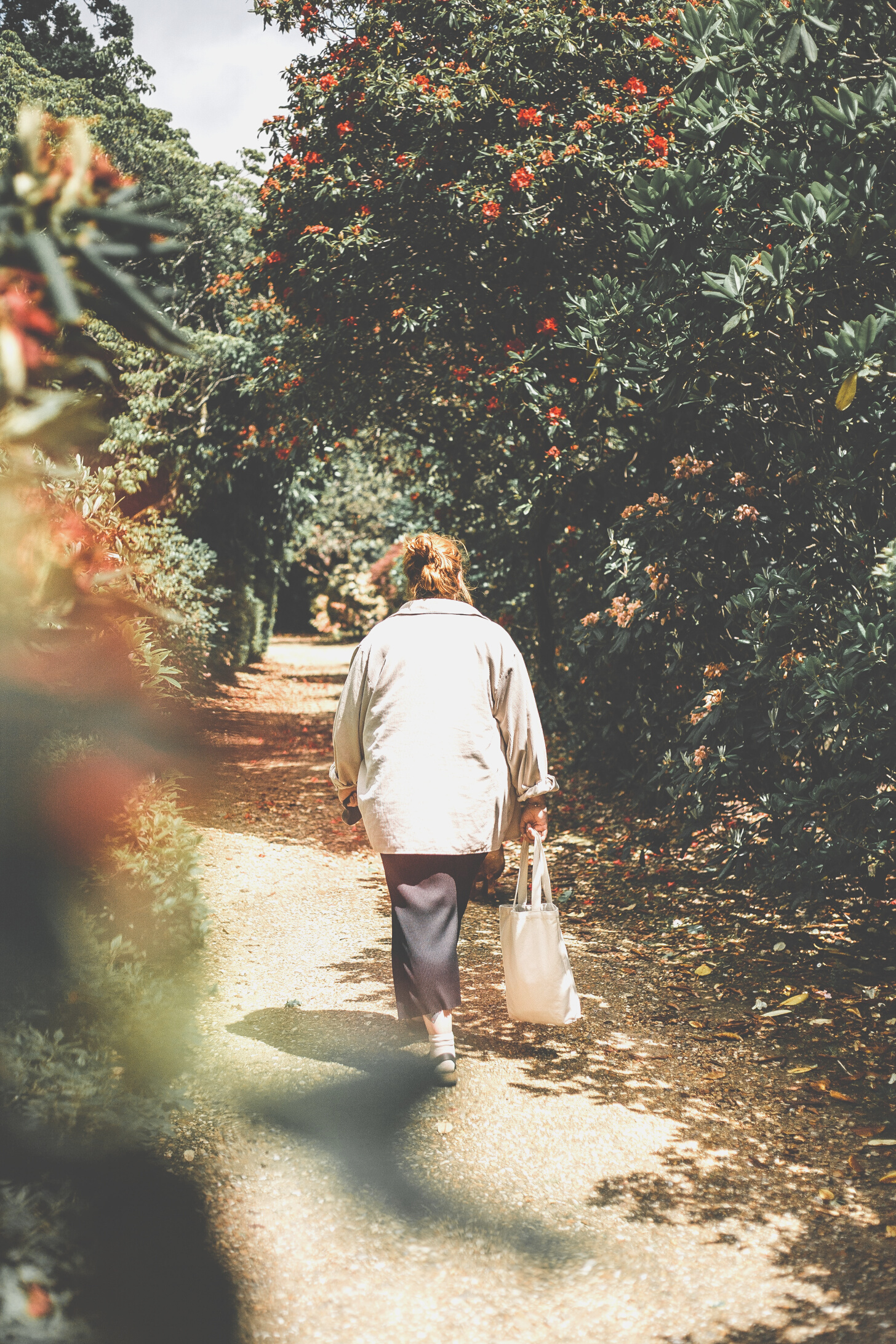 USING YOUR FEET
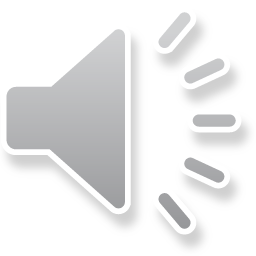 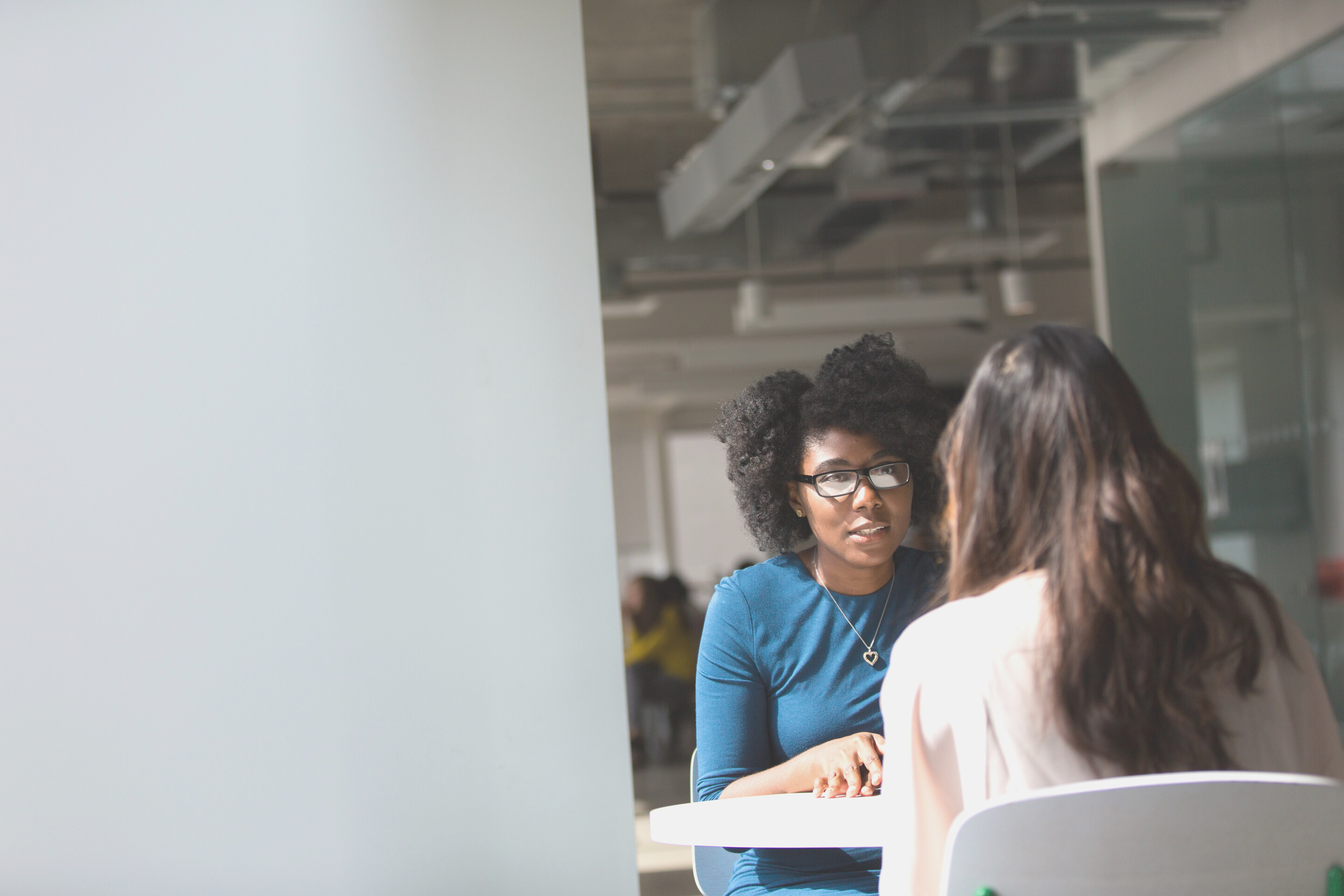 USING YOUR MOUTH AND EARS
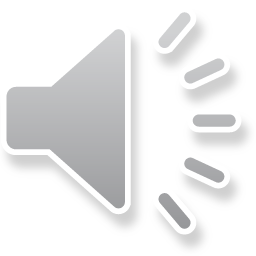 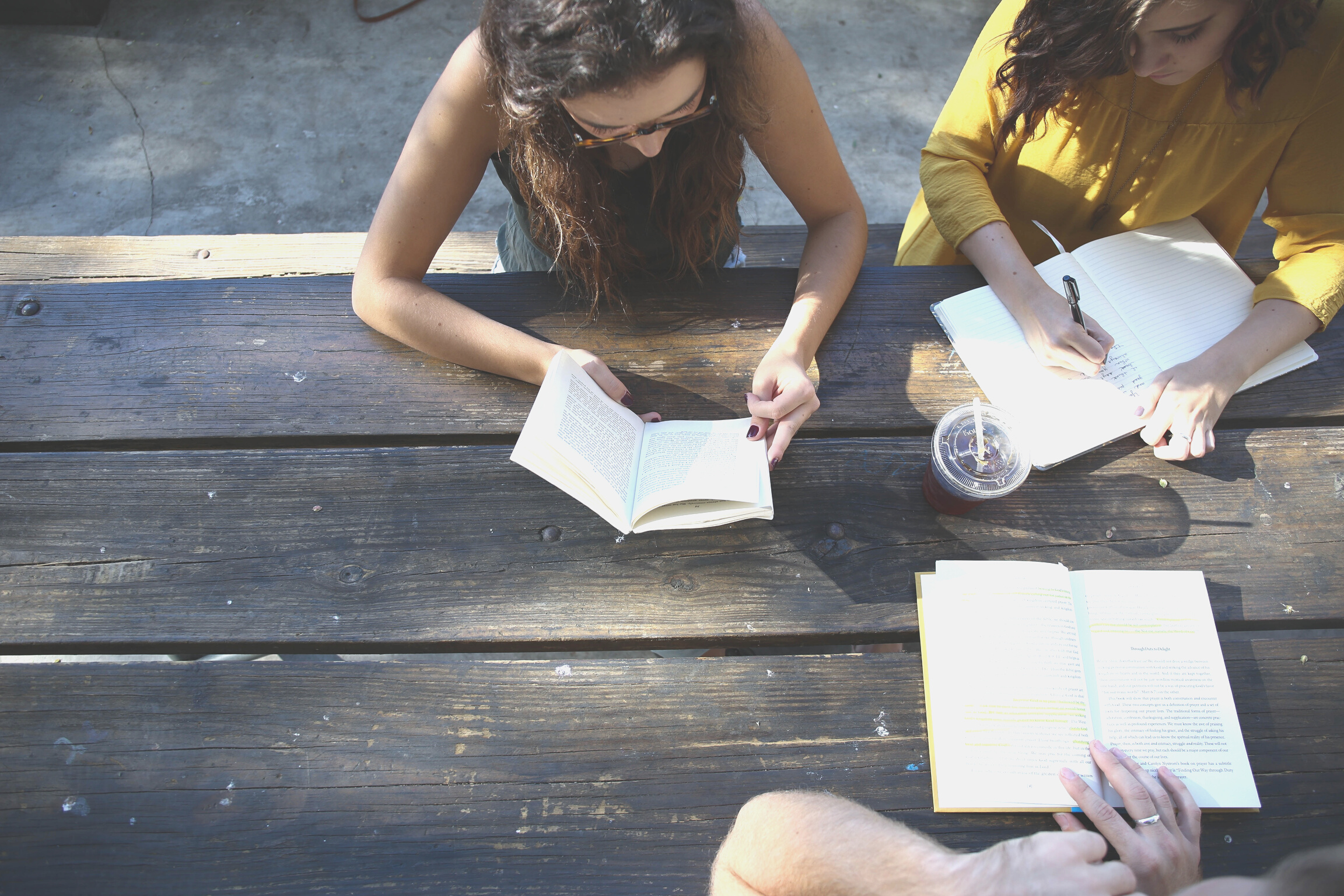 USING YOUR MIND
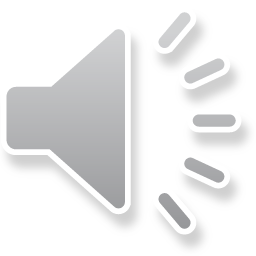 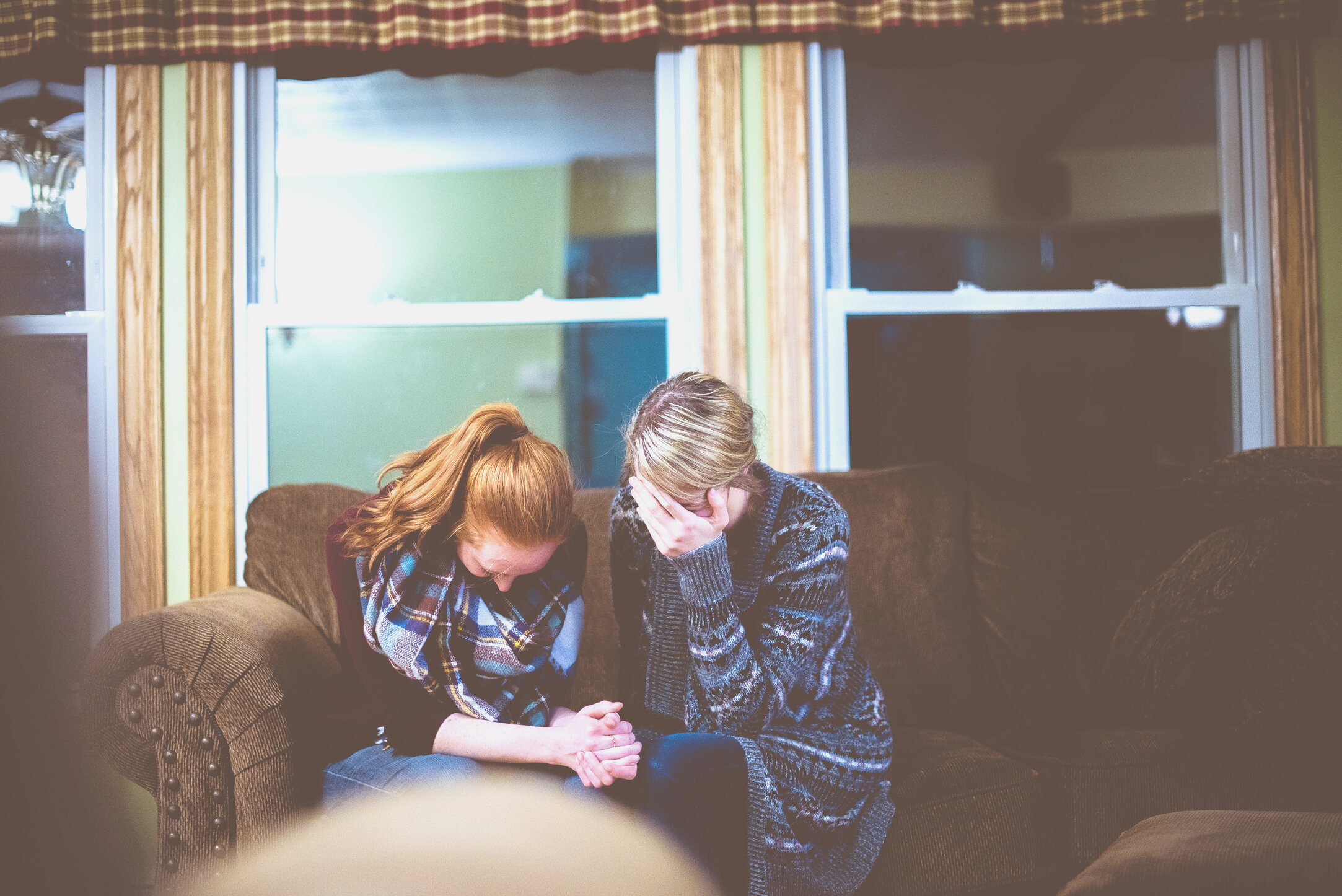 USING YOUR HEART
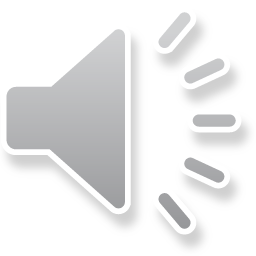 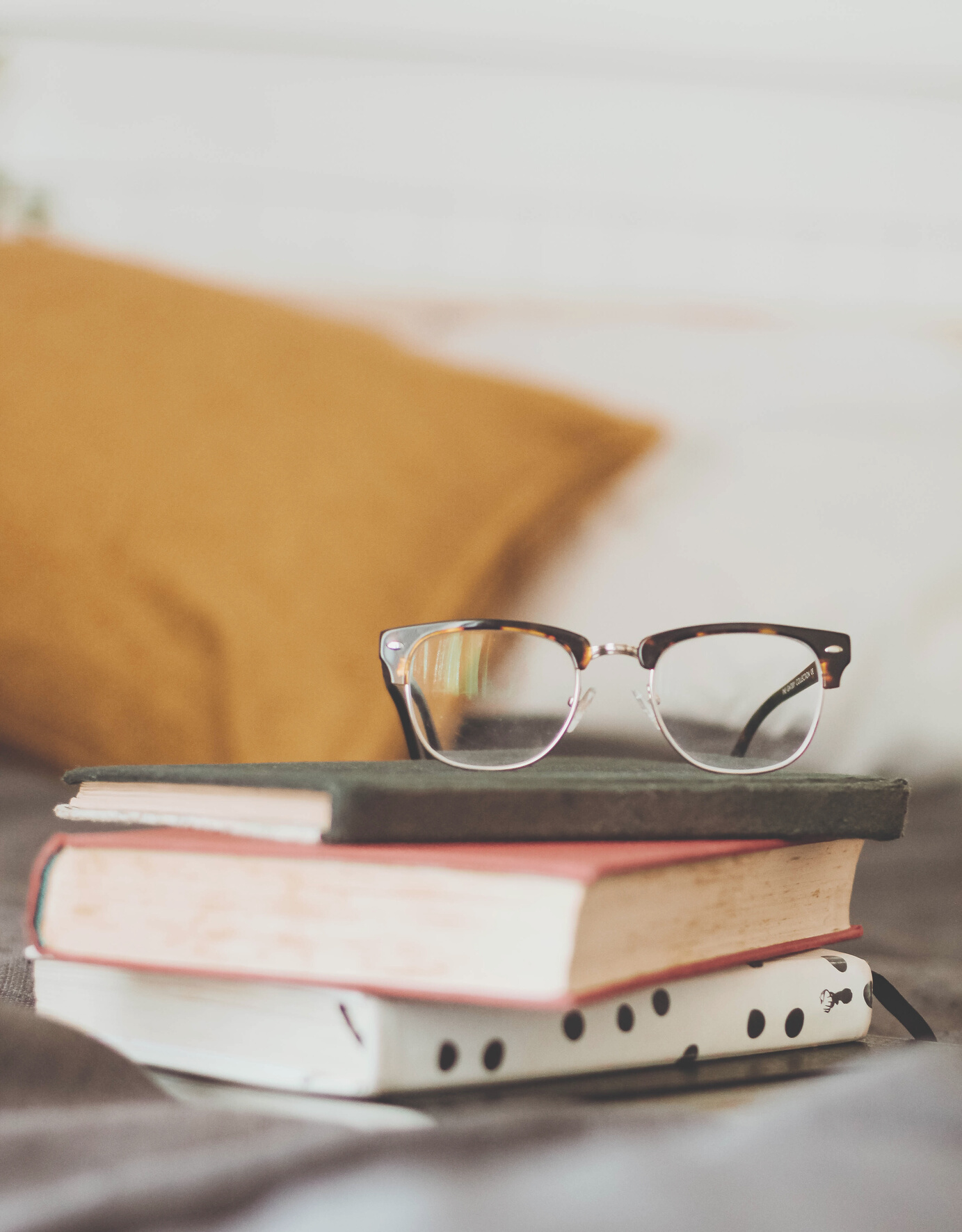 USING YOUR EYES
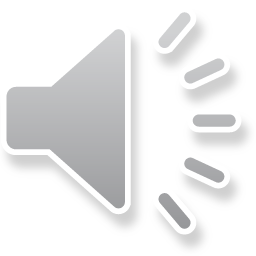 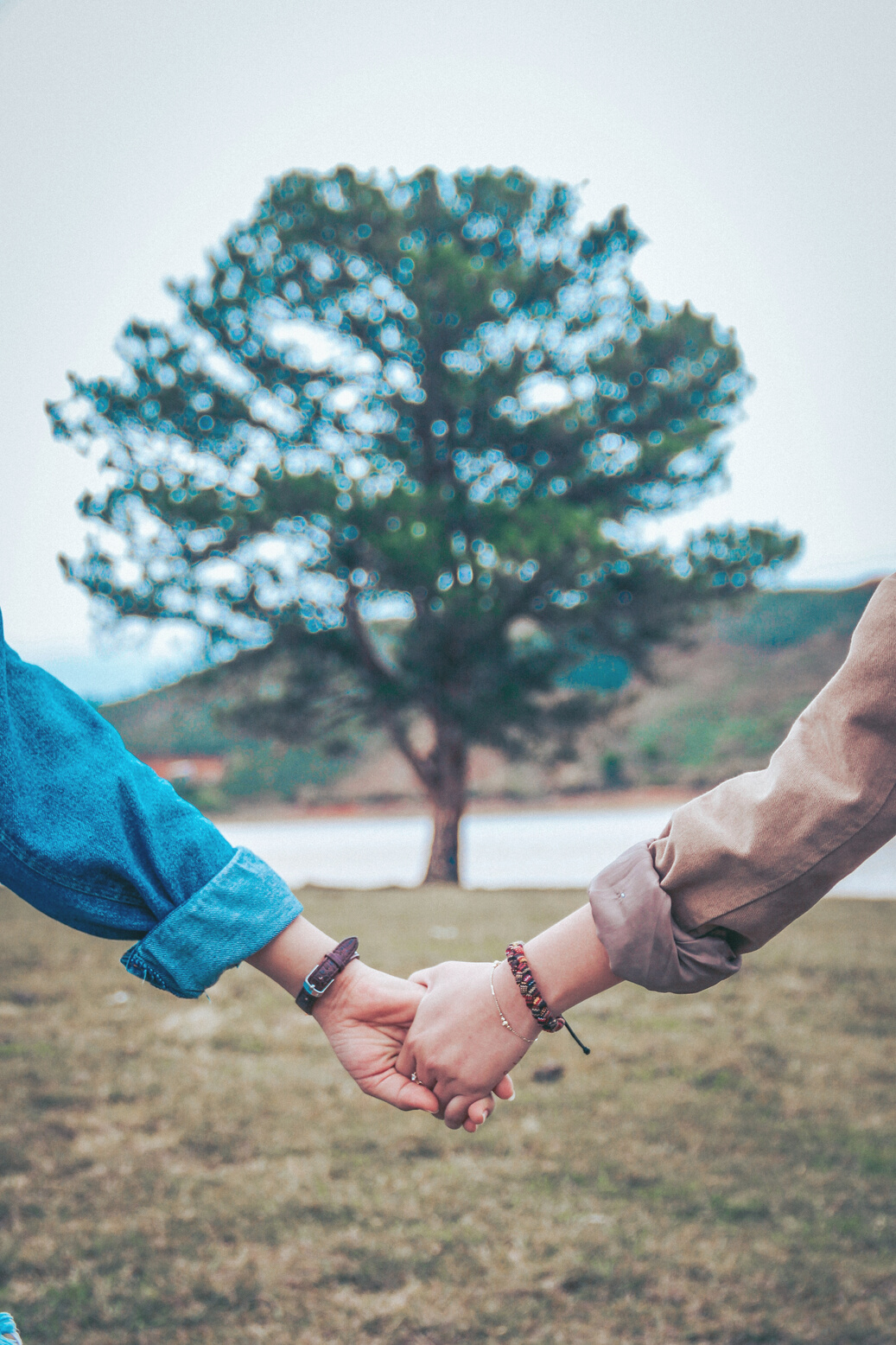 What can we do to get alongside each other and demonstrate Christ's love as we care for one another?
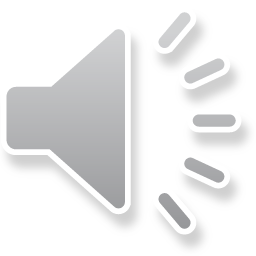 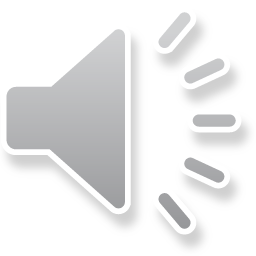 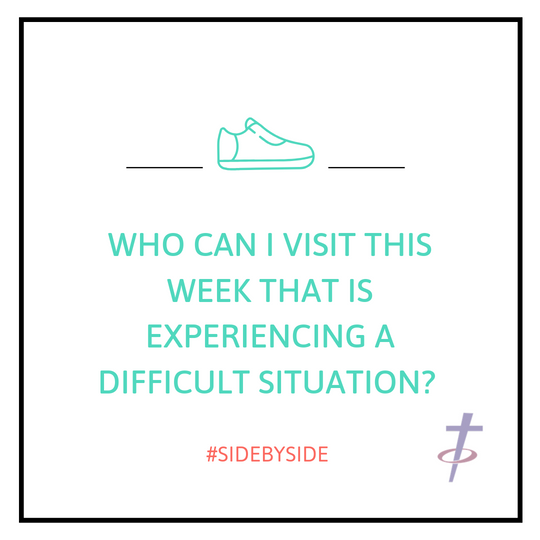 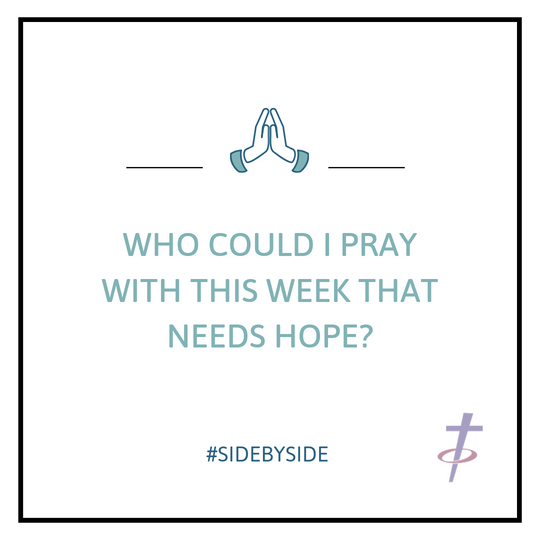 Caring for Each Other prompt cards
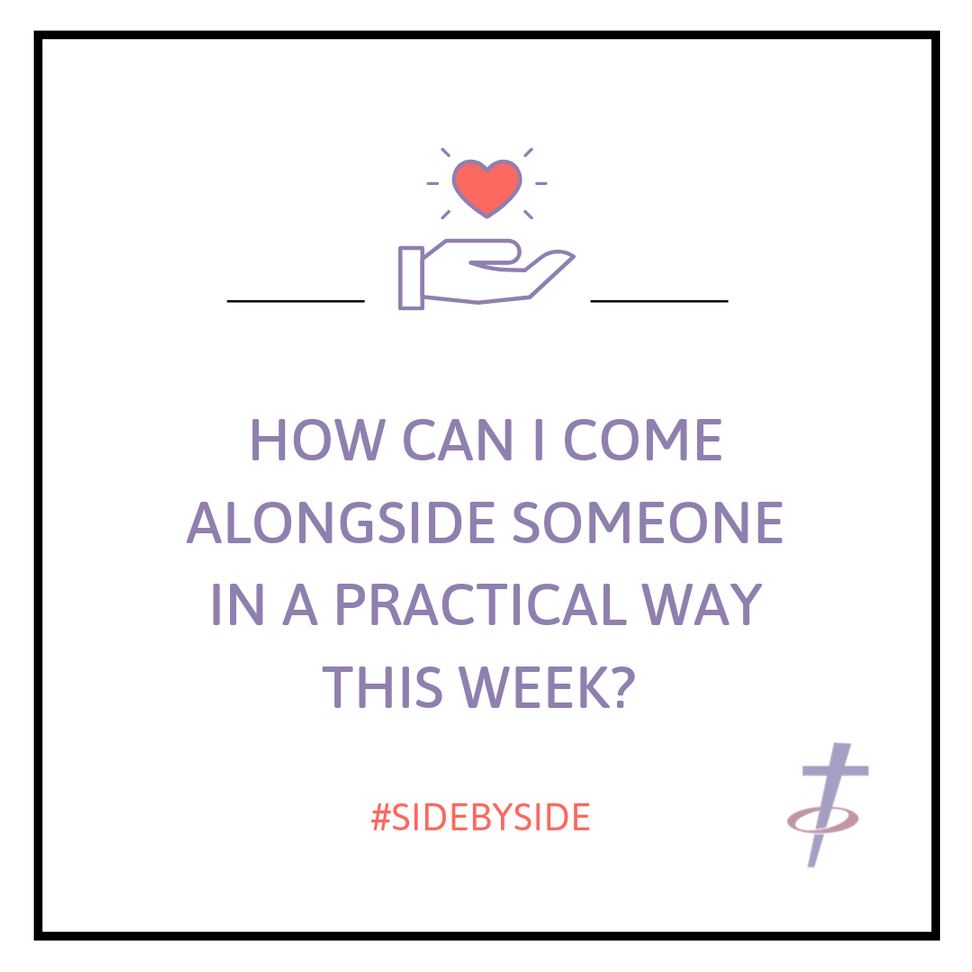 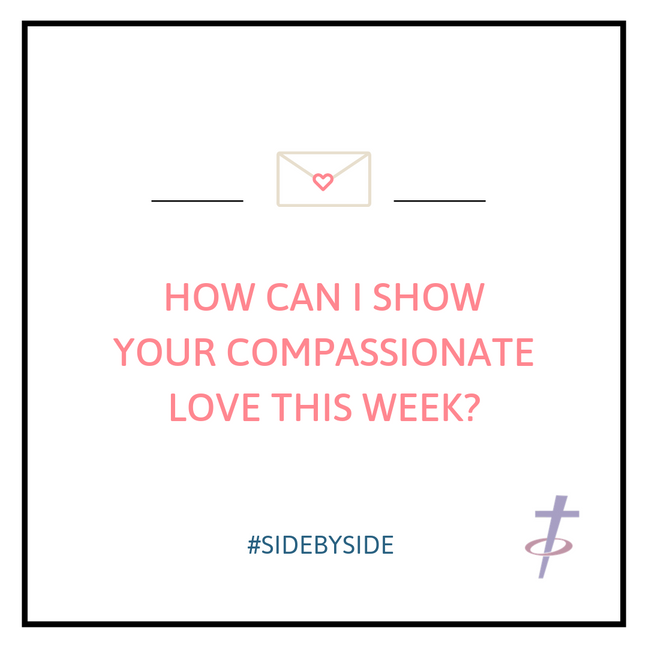 inspirations 2020-22
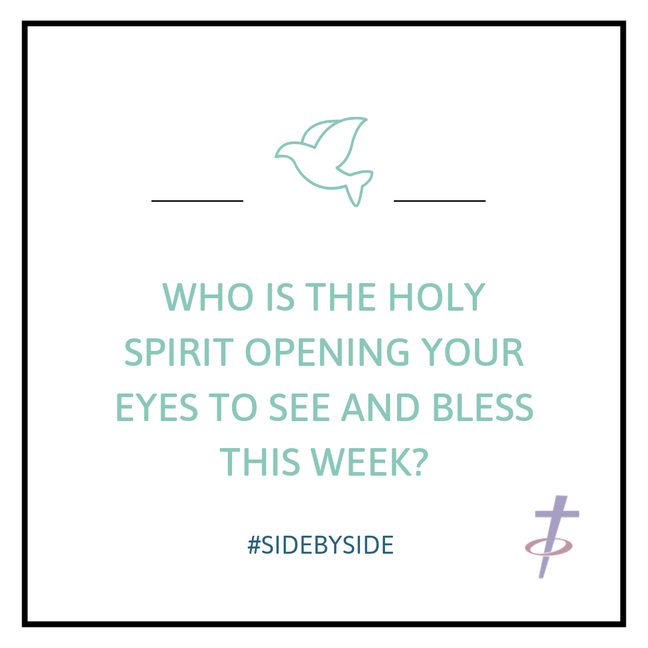 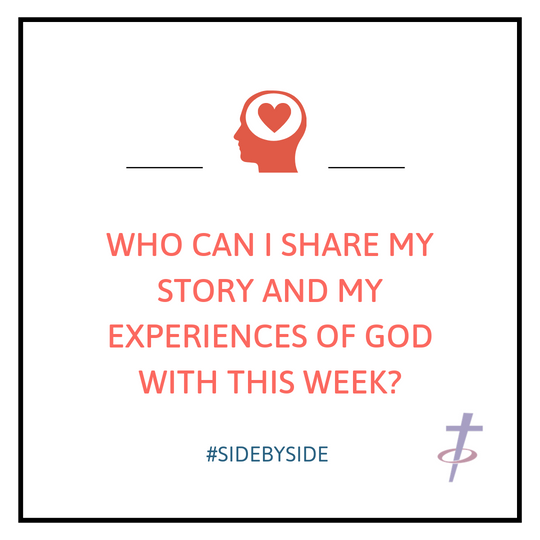 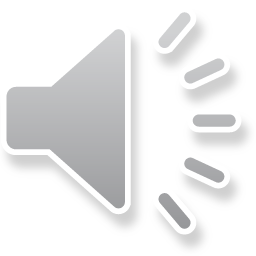